Zero-Infrastructure AMI
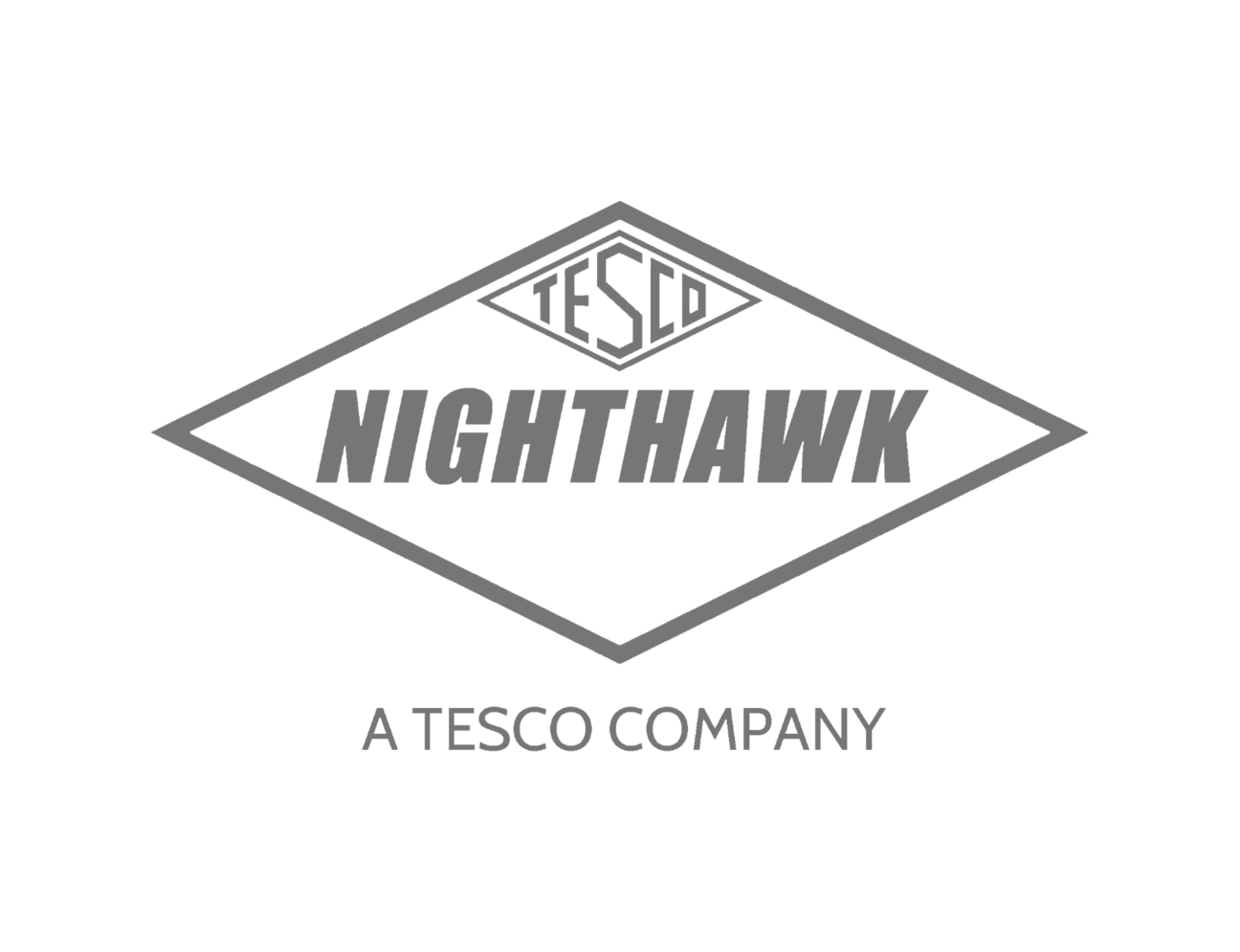 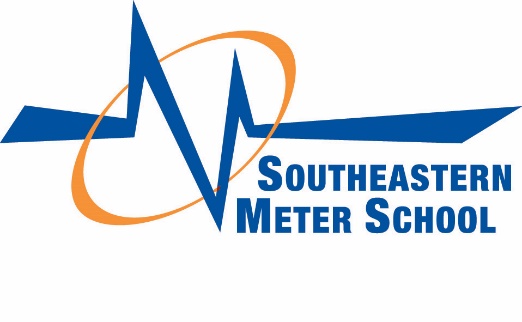 Presented by Jon Scott
For Southeastern Meter School
Wednesday, March 15, 2023
Zero-Infrastructure AMI
About Nighthawk
25-years of utility experience
100+ utilities served
AMI Solutions
Full-Deployment
Tactical
Now a TESCO Company!
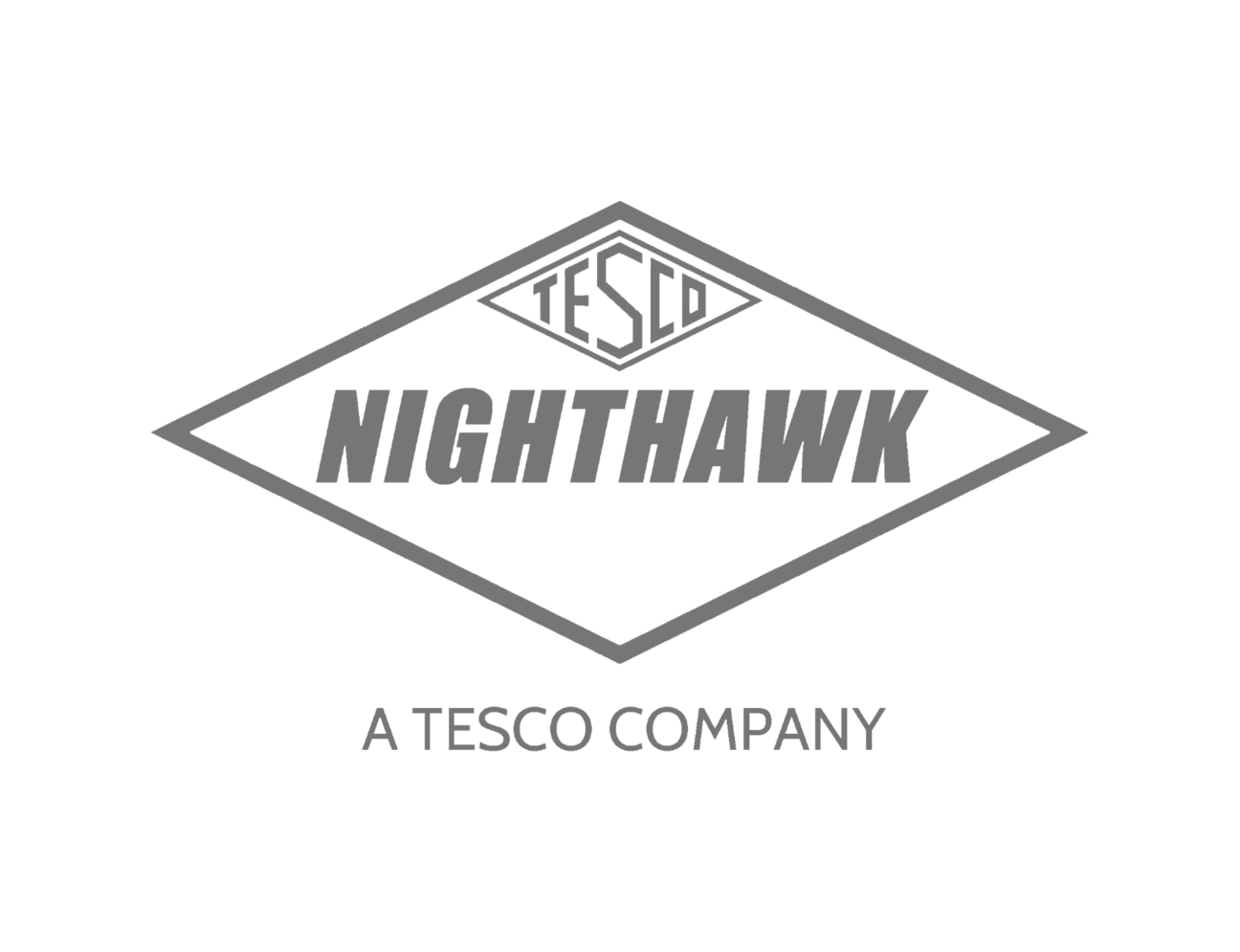 tescometering.com
2
Zero-Infrastructure AMI
AMI | ADVANCED METERING
When you think “AMI,” what one word comes to mind?
tescometering.com
3
Zero-Infrastructure AMI
AMI | ADVANCED METERING
Majority AMI Solutions Require Costly Infrastructure: 
Towers, Repeaters, Collectors, Access Points, etc.
Many Require Additional Resources: 
Network Administrators, DBA’s, RF-Techs, etc.
Many AMI Technology Flavors
tescometering.com
4
Zero-Infrastructure AMI
AMI | ADVANCED METERING
Defining Zero-Infrastructure AMI
No Costly Infrastructure to Install/Maintain
Communications Under-Glass
IT Friendly / Cloud Hosted
tescometering.com
5
Zero-Infrastructure AMI
AMI | ADVANCED METERING
Zero-Infrastructure AMI
Cellular-Only
Full deployment or tactical
Cellular-RF Mesh Hybrid 
Full deployment (great for small – medium size utilities)
Fiber
On the rise especially with the electric cooperatives
Fiber to pole or Fiber to home solutions
tescometering.com
6
Zero-Infrastructure AMI
AMI | ADVANCED METERING
Zero-Infrastructure AMI cont.
Leveraging Private LTE
Mostly applicable to large utilities / IOU’s
Protect lifespan of the data backhaul
Easy access to higher frequencies and amounts of interval data for AMI 2.0 applications
tescometering.com
7
Thank You
Jon Scott(404) 451-8444
jonathan.scott@nighthawkcontrol.com